Conversation and practices
Lesson two
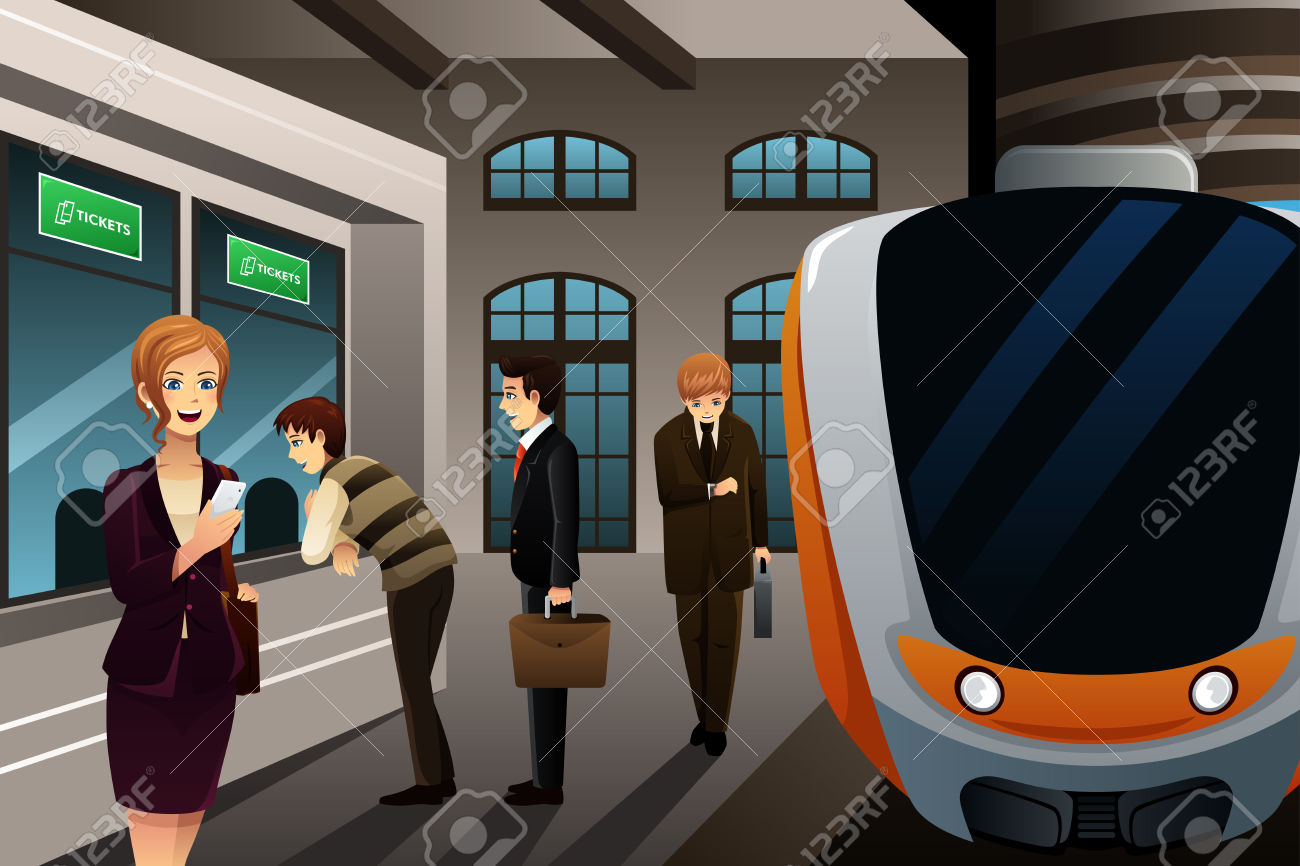 They are buying the tickets.
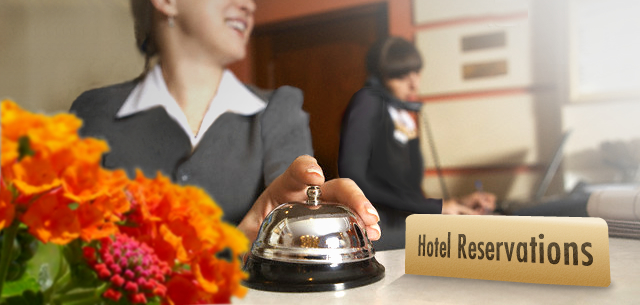 She is booking a room.
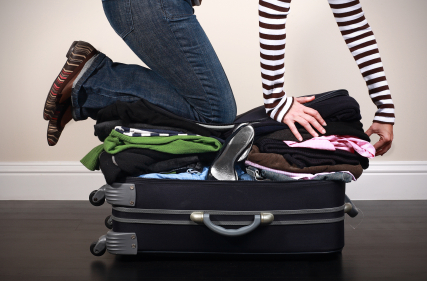 She is packing for a trip.
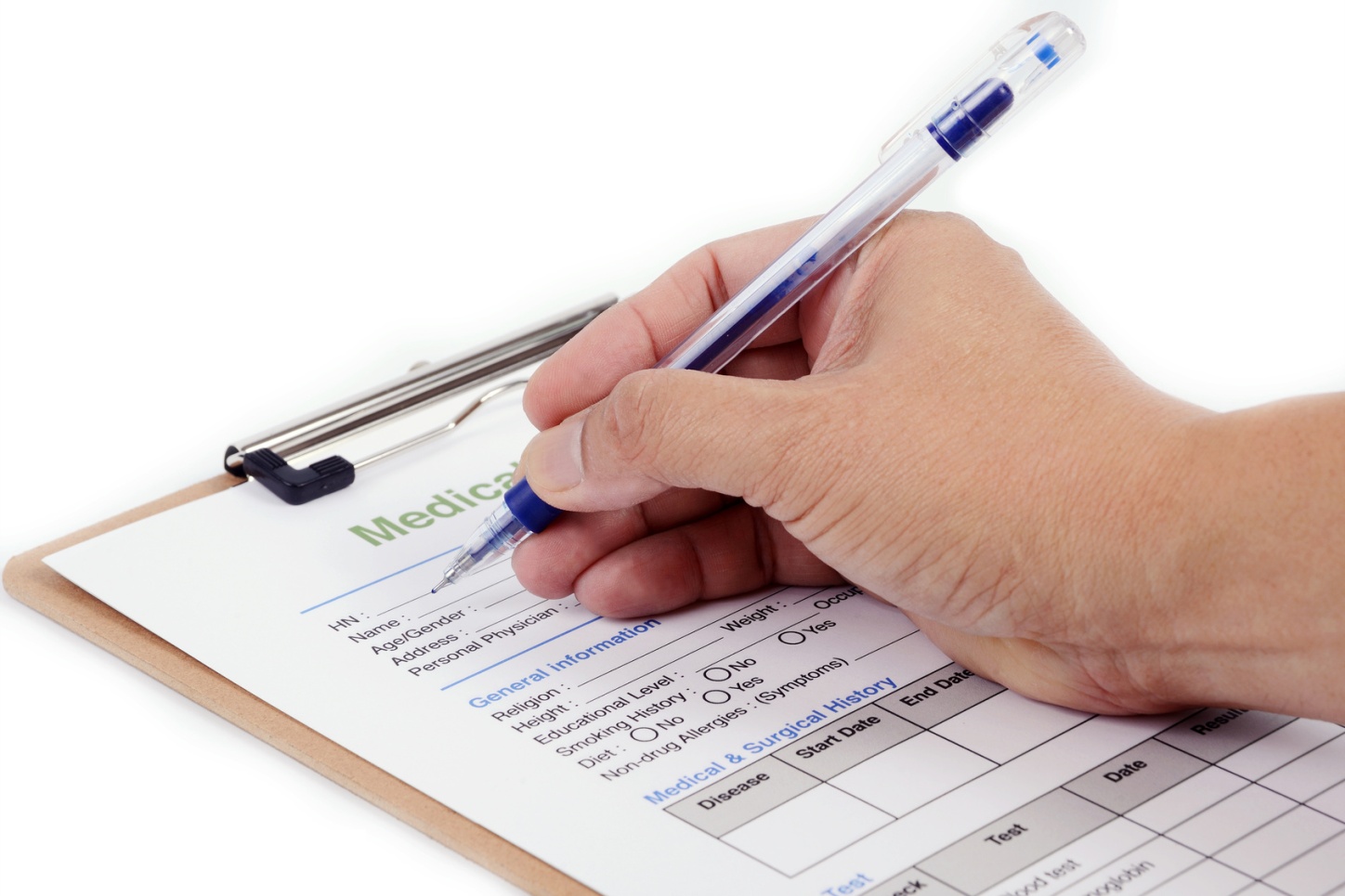 He is filling out the form.
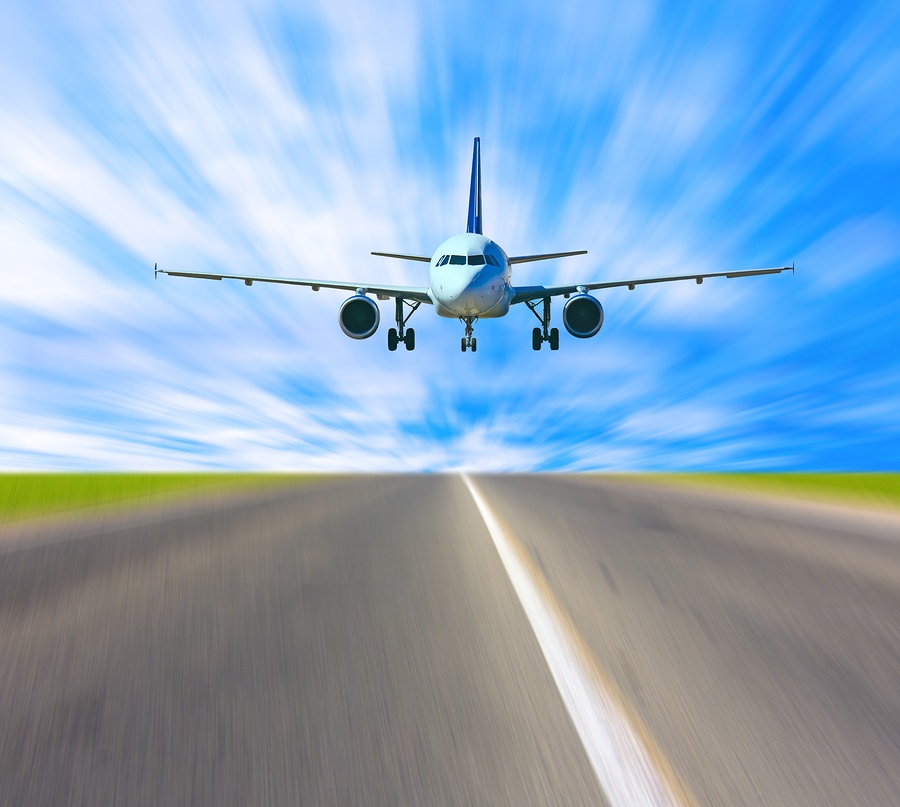 The plane is tacking off.
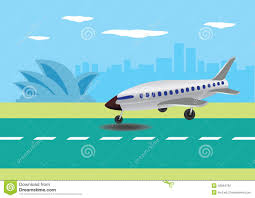 The plane is landing.
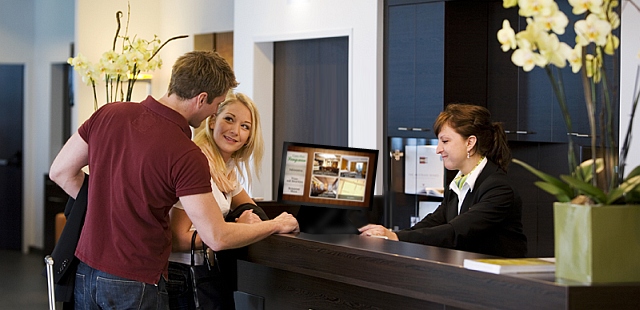 They are talking to the receptionist.
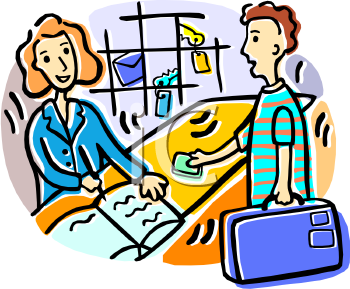 Mr. Jackson is checking in
at the hotel.
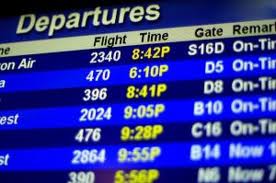 They are checking the timetable.
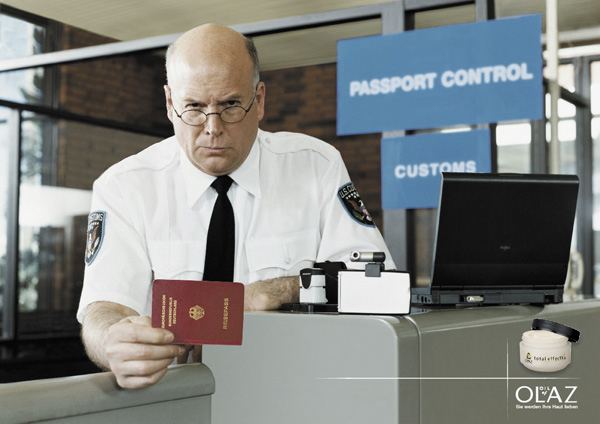 He is checking the passport.
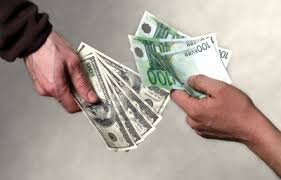 He is exchanging money.
Ask and answer.
Are they buying the tickets?
Yes, they are. No, they aren’t.
Ask and answer.
Is he/she …………………….
No, ………… . ……………………….
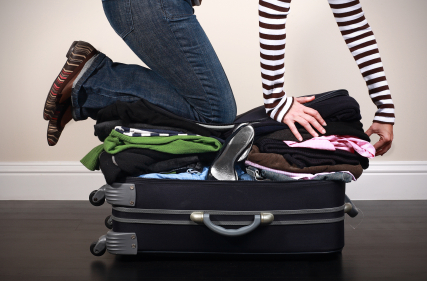 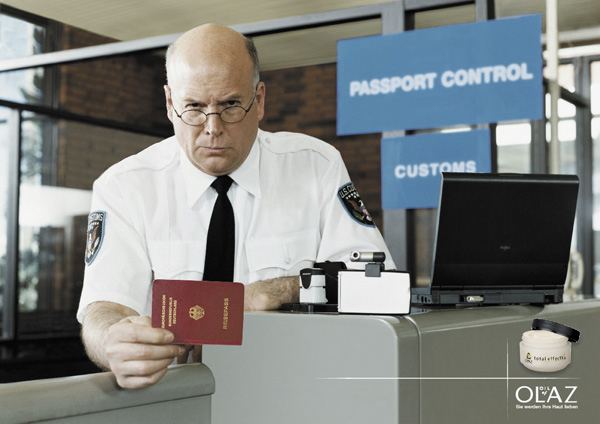 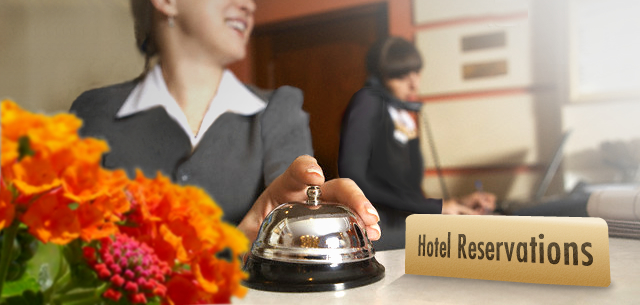 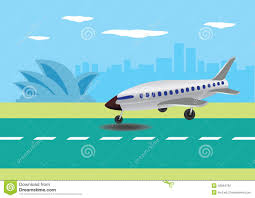 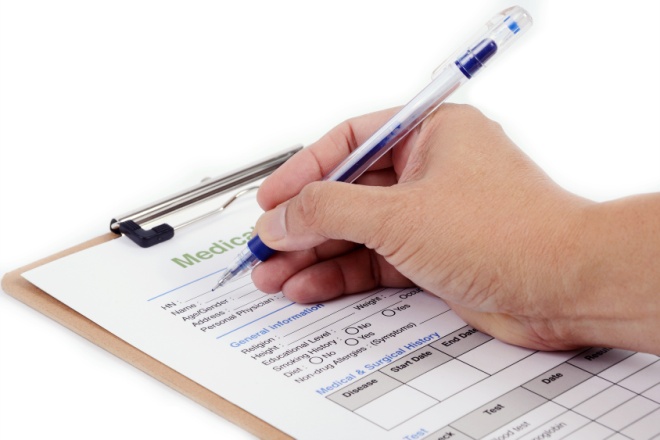